Does the new GCSE science curriculum improve the effectiveness of practical work in Key Stage 4 classes?
Sheeba Viswarajan, 
Senior Lecturer, Cass School of Education
[Speaker Notes: Although the final assessment and grade will be exam only, there will be a greater focus on practical skills.
 Students will be questioned on experience that they have gained from practical work and required to demonstrate their understanding of scientific experimentation. 
The mathematical content is also taking a step up and there will be a higher expectation that students can utilise their maths skills within science. In physics for example 30% of exam marks will test maths skills!
.
Practical work is an essential part of science training. it should be embedded across the science curriculum with specific details on which experimental skills and strategies are included in each area.
 The current system of controlled practical assessment is deeply flawed: it consumes valuable teaching time and is vulnerable to widespread malpractice
The current norm at GCSE is ‘controlled assessment’, whereby, in science, candidates have to carry out one or two investigations from a small number set by the Awarding Organisation under highly controlled conditions. 
There is universal agreement among those we consulted that this assessment method is deeply flawed. 
It makes teachers focus on a narrow range of externally-set practicals as they hone students to do well in what constitutes 25% of their final grade. 
Students are internally assessed on their planning and analytical abilities (not on their technical skills) by their teachers who, under our high stakes system, are under enormous pressure to give students maximum marks.]
What is meant by ‘effectiveness of practical work’?
Purpose of practical work?
Practical work is the bridge between these two domains
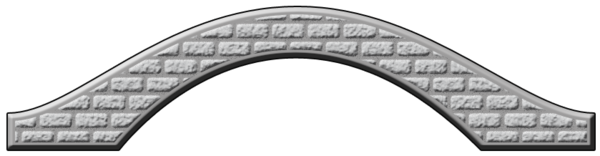 domain of objects and observables
domain of ideas
Minds-on
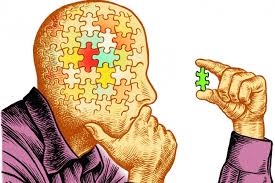 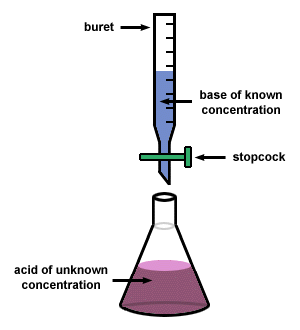 Hands-on
Practical work: linking two domains (from Tiberghien, 2000)
https://www.chronicle.com/article/Beyond-Critical-Thinking/63288
http://toreto.co/chemistry-titration/
Task specification
(what the pupils are meant to do)
Teacher’s objectives
(what the pupils are meant to learn)
Classroom activities
(what the pupils actually do)
Learning outcomes
(what the pupils actually learn)
What is ‘effectiveness’?
‘Effectiveness’, relates to how well the objectives are met.
effectiveness
(2)
(1)
Two-level model of effectiveness (adapted from Millar et al, 1999, p.37)
Effectiveness of a practical activity
2x 2 effectiveness matrix
2x 2 effectiveness matrix :Analytical framework for considering the effectiveness of a practical task (adapted from Abrahams and Millar, 2008, p.1949)
Previous research findings(Abrahams & Millar, 2008) have highlighted the ineffectiveness of practical work in the domain of ideas.
The practical work that teachers opt to do is influenced by the science curriculum particularly by the  method of assessment of the practical work, as highlighted in the studies on practical work (Abrahams and Reiss, 2012) and in the assessment of science education (Bernholt, Neumann and Nentwig, 2012).
[Speaker Notes: The new GCSE science curriculum has removed the internal assessment of practical work in the schools but the exam papers will include 15% worth questions on understanding of practical work in both domains.]
The new GCSE science curriculum has removed the internal assessment of practical work in the schools but the exam papers will include 15% worth questions on understanding of practical work in both domains.
[Speaker Notes: The new GCSE science curriculum has removed the internal assessment of practical work in the schools but the exam papers will include 15% worth questions on understanding of practical work in both domains.]
There are concerns..
..that schools will reduce funding for practical work in school (Gatsby Charitable Foundation, the Nuffield Foundation and the Wellcome Trust Consultation Response, 2015). 
..that students will be shown demonstrations or watch videos of the practical at a fraction of the cost, resulting in weaker manipulative skills gained by students.  
..that universities already struggle with the weak practical skills of their first year students (Grant, 2011) and 39% of businesses say they had difficulty in recruiting staff with good STEM skills (CBI, 2014).
[Speaker Notes: My study will explore the validity of concerns about decline in practical work, by observing the current practices of teaching the practical work, under the new curriculum in schools. 

Gatsby 2011  identify the likely impact on practical work of the upcoming education policy changes, including
the changes to the National Curriculum, funding mechanisms, Local Authority involvement and
initial teacher education;]
On the other hand…
It is possible that teachers may now have the autonomy to re-evaluate their reasons for doing practical work, moving away from the practice of rehearsing practical work for highest marks procurement. 

Learners require proficiency in domains of observables as well as ideas therefore teachers may be encouraged to deliver practical tasks effectively in both domains.
The research questions guiding my study are:

In the new GCSE science curriculum ,what strategies do teachers use to develop effectiveness in the two domains of practical work? 
In the new GCSE science curriculum, is the practical work effective in achieving intended objectives in domain of observables?
In the new GCSE science curriculum, is the practical work effective in achieving the intended objectives in domain of ideas? 
How do science teachers view the changes to the assessment policy on GCSE science practical work?
Research methods:
Observations,
Semi-structured interviews 
Focus group interviews.
The 10 benchmarks for good practical science
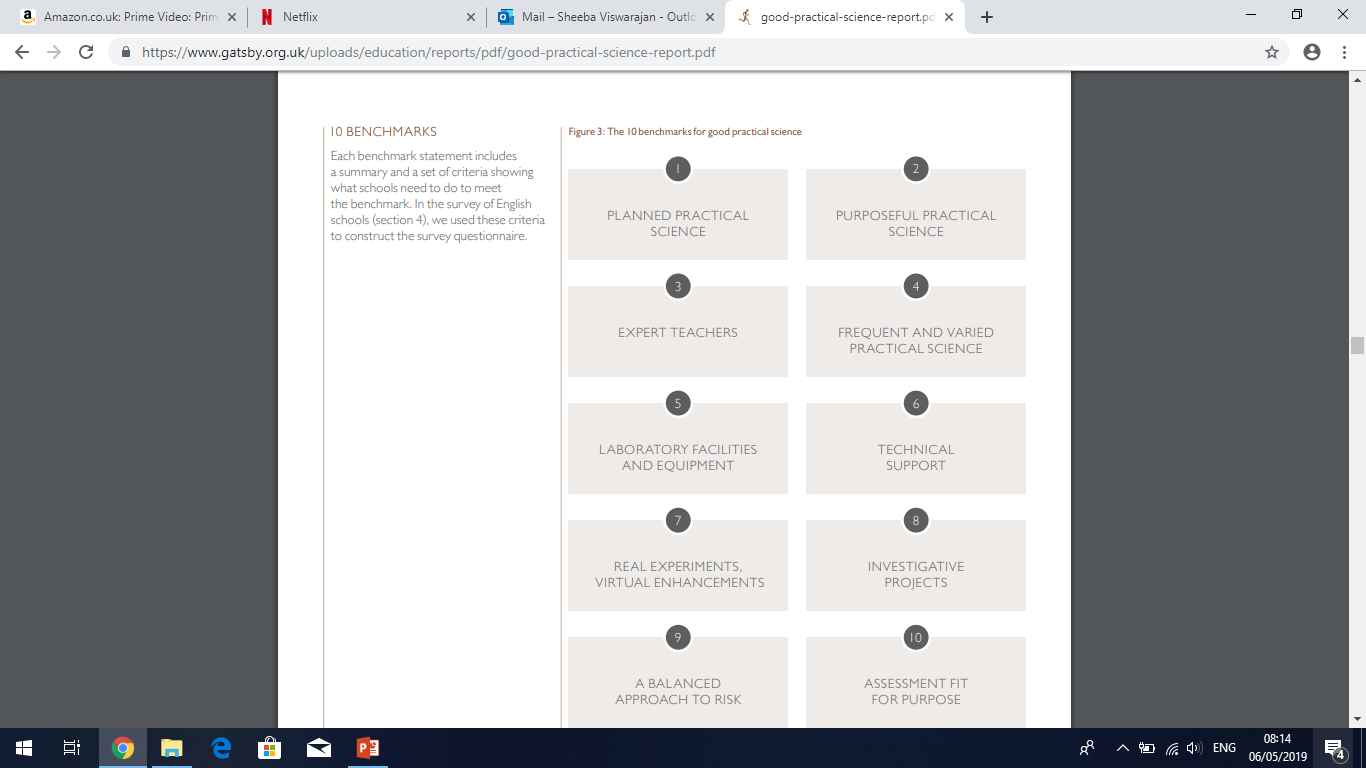 Initial findings
More stress given for domain of ideas- focus on exam style questions
Lab books
Retention and recall
Revision 
Support- external and internal
Equipment 
Funding 
Qualitative analysis
Waiting period till exam
Extended projects/investigations
References
Abrahams, I., and R. Millar. 2008. “Does Practical Work Really Work? A Study of the Effectiveness
of Practical Work as a Teaching and Learning Method in School Science.” International
Journal of Science Education 30 (14): 1945–1969.
Abrahams, I. and Reiss, M. J. (2012) Practical work: its effectiveness in primary and secondary 
schools in England. Journal of Research in Science Teaching, 49(8), 1035–1055. 
CBI (2014). Gateway to growth CBI/Pearson education and skills survey 2014. 
London: Pearson. Available at: http://www.ucml.ac.uk/sites/default/files/shapingthefuture/101/gateway-to-growth.pdf [Accessed 7 Jan. 2017].
Gatsby Charitable Foundation (2017). Good practical science. 
[online] London: Gatsby. Available at: https://www.gatsby.org.uk/education/programmes/support-for-practical-science-in-schools [Accessed 6 Oct. 2017].
Gatsby Charitable Foundation, the Nuffield Foundation and the Wellcome Trust 
CONSULTATION RESPONSE. (2015). GCSE Science: Consultation on Conditions and Guidance. [online] Available at: https://wellcome.ac.uk/sites/default/files/wtp059205.pdf [Accessed 11 May 2017].
Millar, R., J.-F. Le Maréchal, and A. Tiberghien. 1999. “‘Mapping’ the Domain: Varieties of
Practical Work.” In Practical Work in Science Education – Recent Research Studies, edited
by J. Leach and A. Paulsen, 33–59. Roskilde/Dordrecht: Roskilde University Press/
Kluwer.